Николай Алексеевич Некрасов
Ранее годы
Николай Алексеевич Некрасов родился 28 ноября (10 декабря) 1821 года в городе Немирове Подольской губернии в зажиточной семье помещика. Детские годы писатель провел в Ярославской губернии, селе Грешнево, в родовом имении. Семья была многодетной — у будущего поэта было 13 сестер и братьев.
В возрасте 11 лет он поступил в гимназию, где учился до 5 класса. С учебой у юного Некрасова не складывалась. Именно в этот период Некрасов начинает писать свои первые стихотворения сатирического содержания и записывать их в тетрадь
Оброзование и начало творческого пути
Отец поэта был жестоким и деспотичным. Он лишил Некрасова материальной помощи, когда тот не захотел поступать на военную службу. В 1838 году в биографии Некрасова произошел переезд в Петербург, где он поступил вольнослушателем в университет на филологический факультет. Чтобы не умереть от голода, испытывая большую нужду в деньгах, он находит подработок, дает уроки и пишет стихи на заказ.
В этот период он познакомился с критиком Белинским, который впоследствии окажет на писателя сильное идейное влияние. В 26 лет Некрасов вместе с писателем Панаевым выкупил журнал «Современник». Журнал быстро становился популярным и имел значительное влияние в обществе. В 1862 году вышел запрет правительства на его издание.
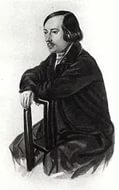 Литературная диетальность
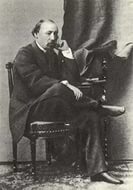 Некрасов писал о страданиях и горе русского народа, о сложной жизни крестьянства. Он также внес в русскую литературу много нового, в частности, в своих произведениях использовал простую русскую разговорную речь. Это несомненно показывало богатство русского языка, которое шло из народа. В стихах он впервые стал сочетать сатиру, лирику и элегические мотивы. Кратко говоря, творчество поэта внесло неоценимый вклад в развитие русской классической поэзии и литературы в целом.
Личная жизнь
В жизни поэта было несколько любовных связей: с хозяйкой литературного салона Авдотьей Панаевой, француженкой Селиной Лефрен, деревенской девушкой Фёклой Викторовой.
Одна из самых красивых женщин Петербурга и жена писателя Ивана Панаева — Авдотья Панаева — нравилась многим мужчинам, и молодому Некрасову пришлось приложить немало усилий, чтобы завоевать ее внимание. Наконец, они признаются в любви друг другу и начинают жить вместе. После ранней смерти их общего сына
Последние годы жизни
В 1875 году у поэта обнаружили рак кишечника. В мучительные годы перед смертью он пишет «Последние песни» — цикл стихотворений, который поэт посвятил своей супруге и последней любви Зинаиде Николаевне Некрасовой. Писатель умер 27 декабря 1877 года (8 января 1878) и был похоронен в Санкт-Петербурге на Новодевичьем кладбище
Выполнил:
Ученица 3 класса
Смаль Диана